POLİMİYOZİT-DERMATOMİYOZİT
Prof.Dr.Gülay KINIKLI
A.Ü.T.F   İç Hastalıkları /Romatoloji B.D
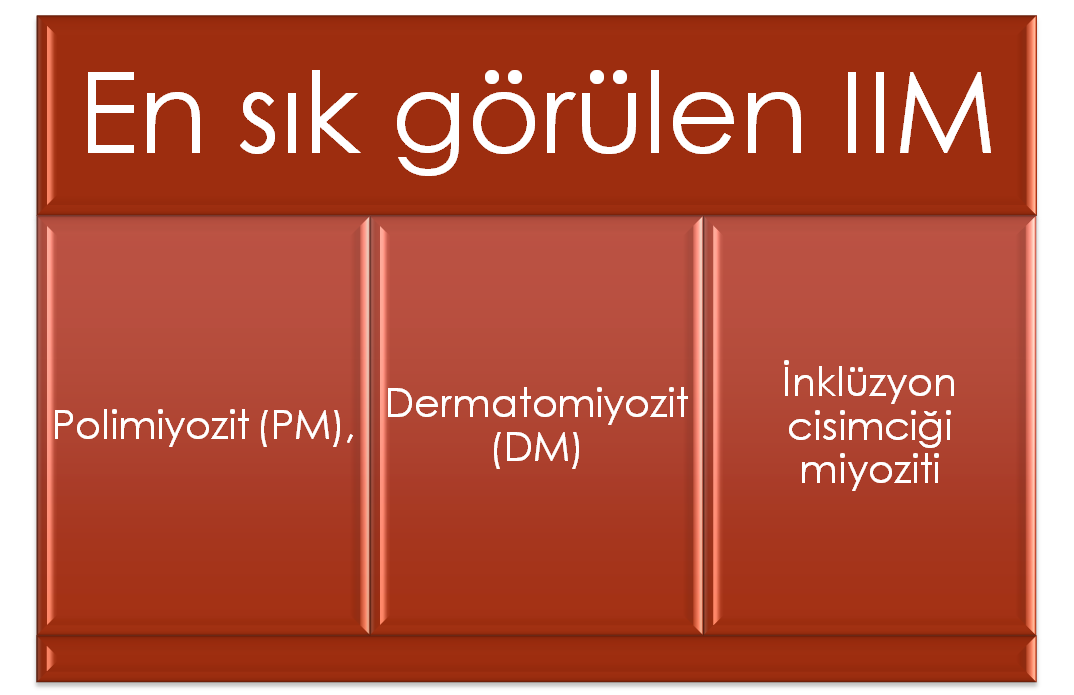 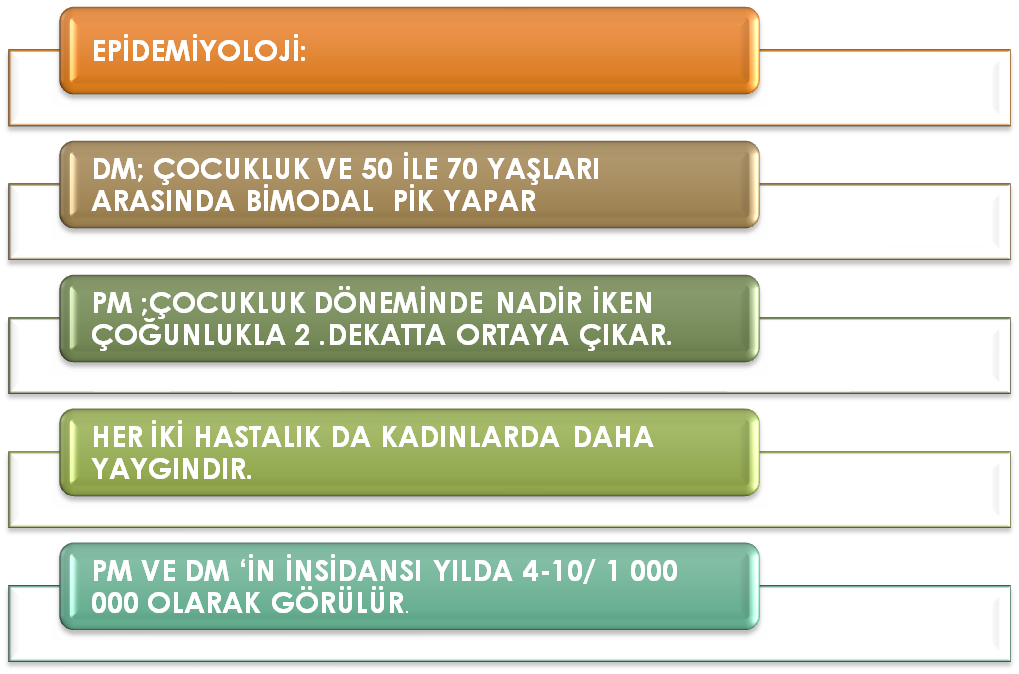 KAS DIŞINDAKİ SEMPTOMLAR
KASLARA AİT SEMPTOMLAR
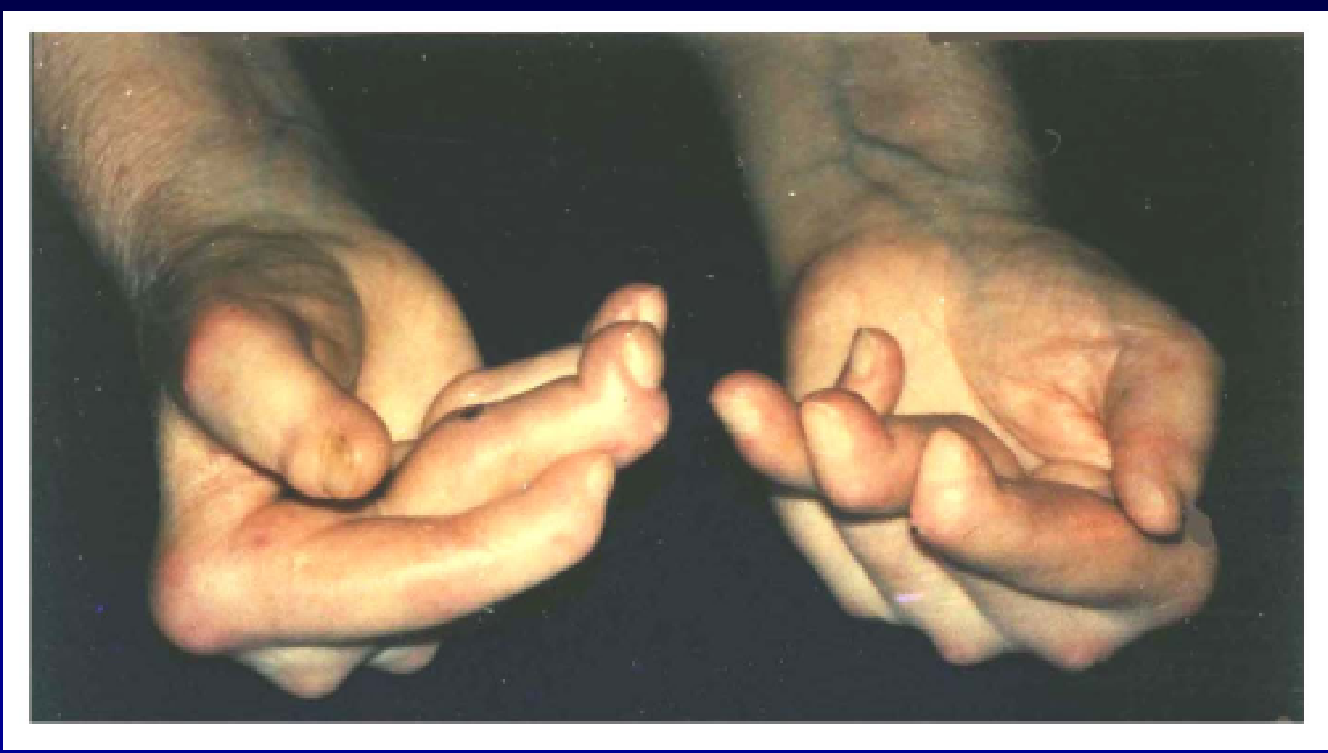 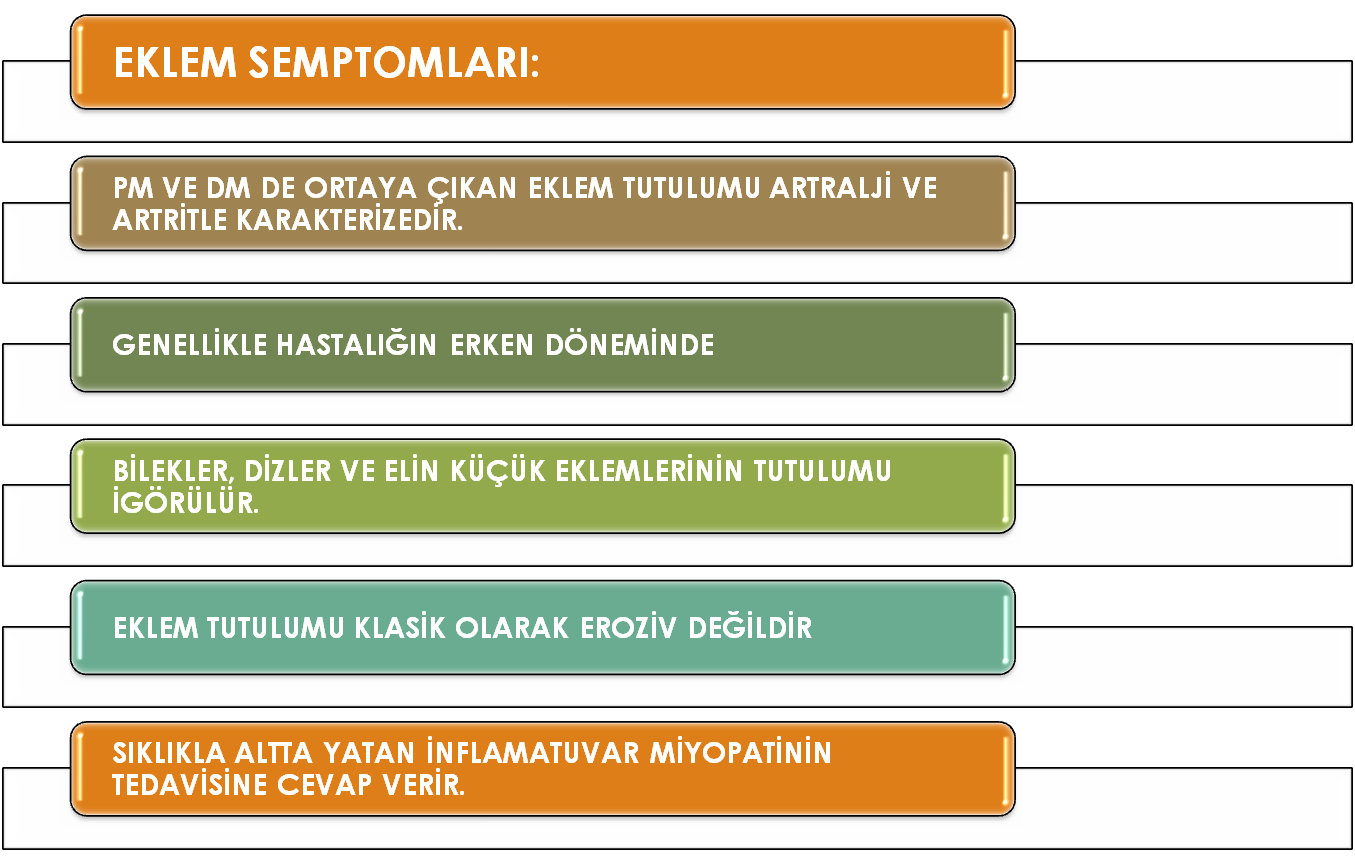 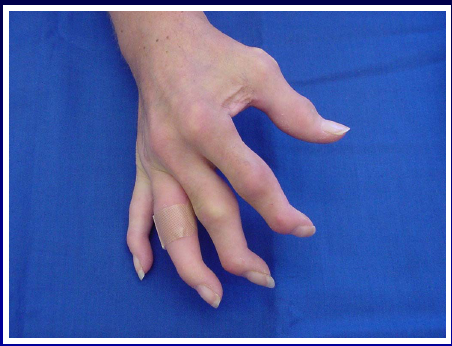 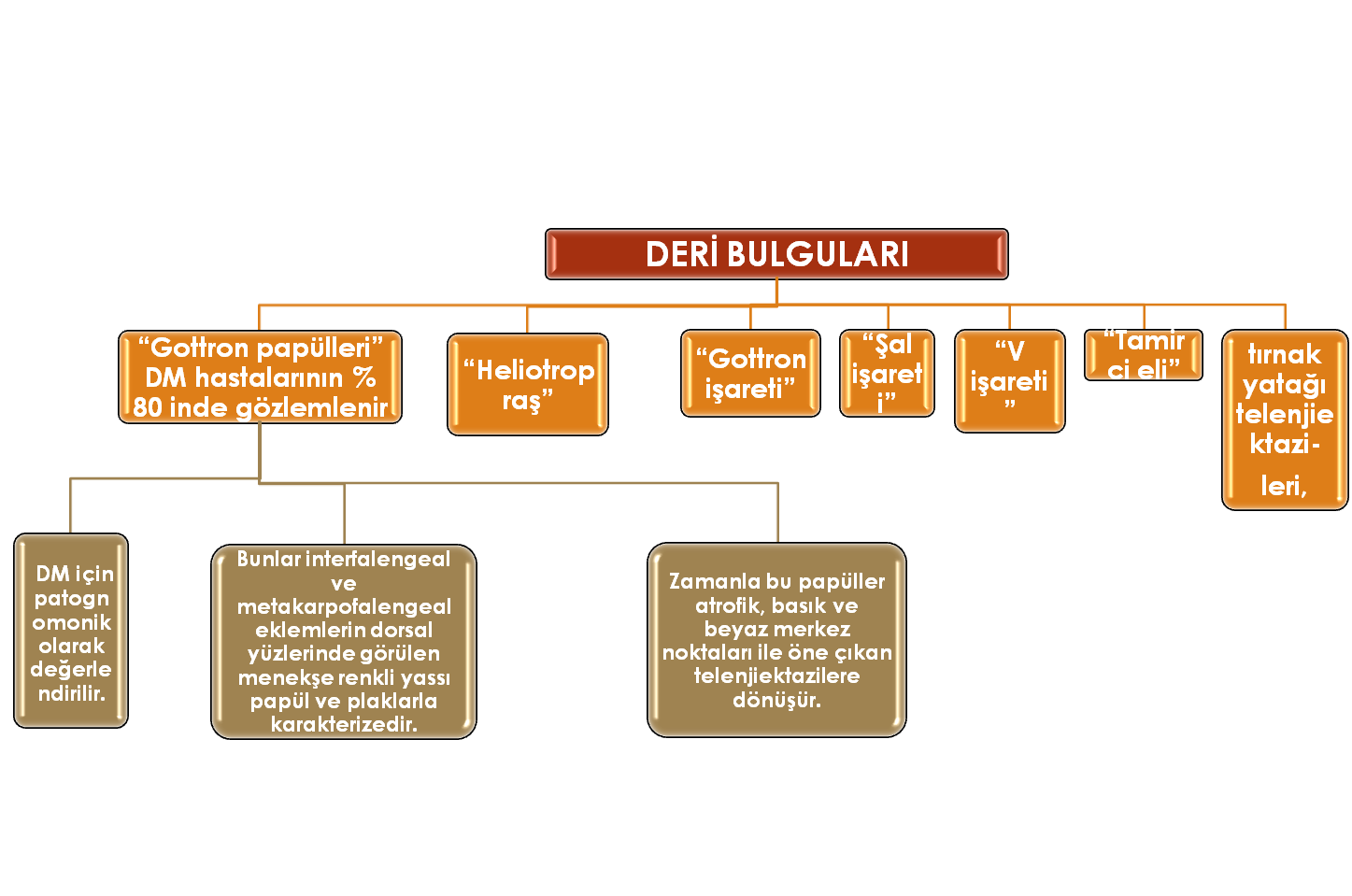 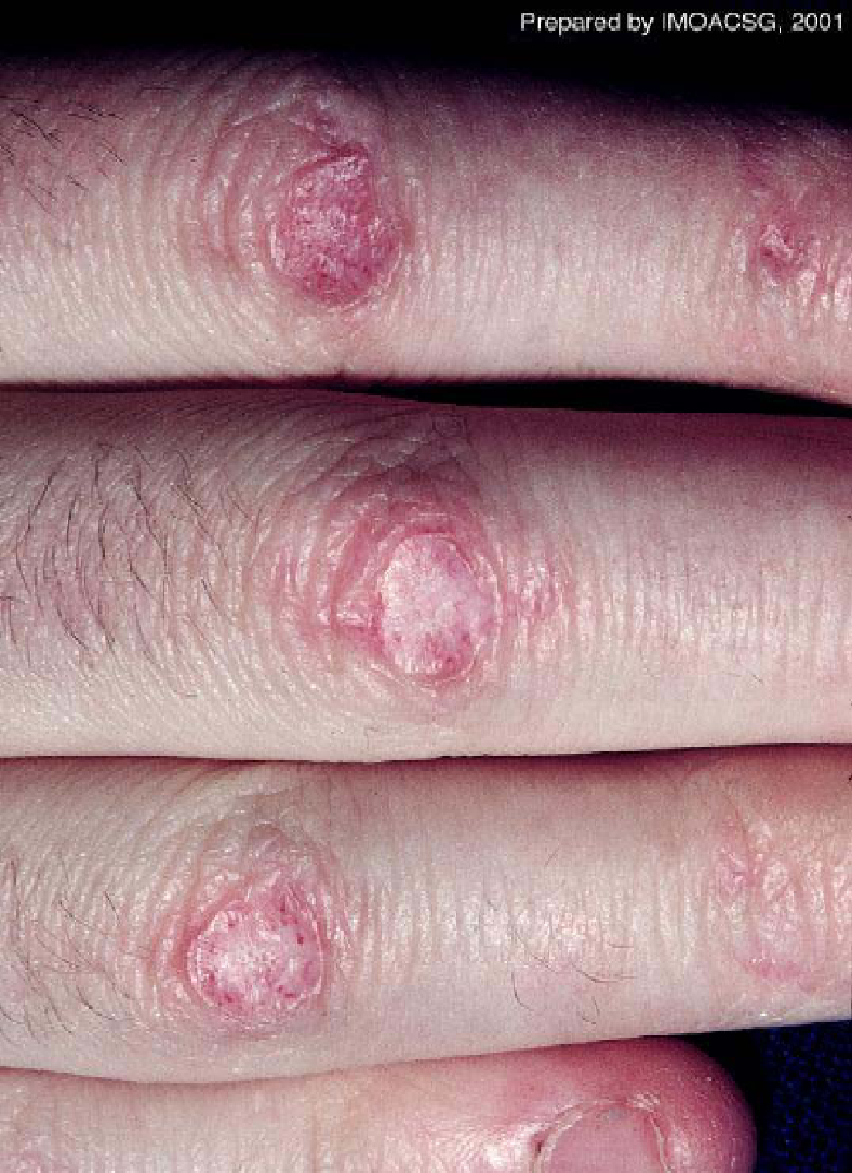 DERMATOMİYOZİTİN TİPİK DERİ BULGULARI
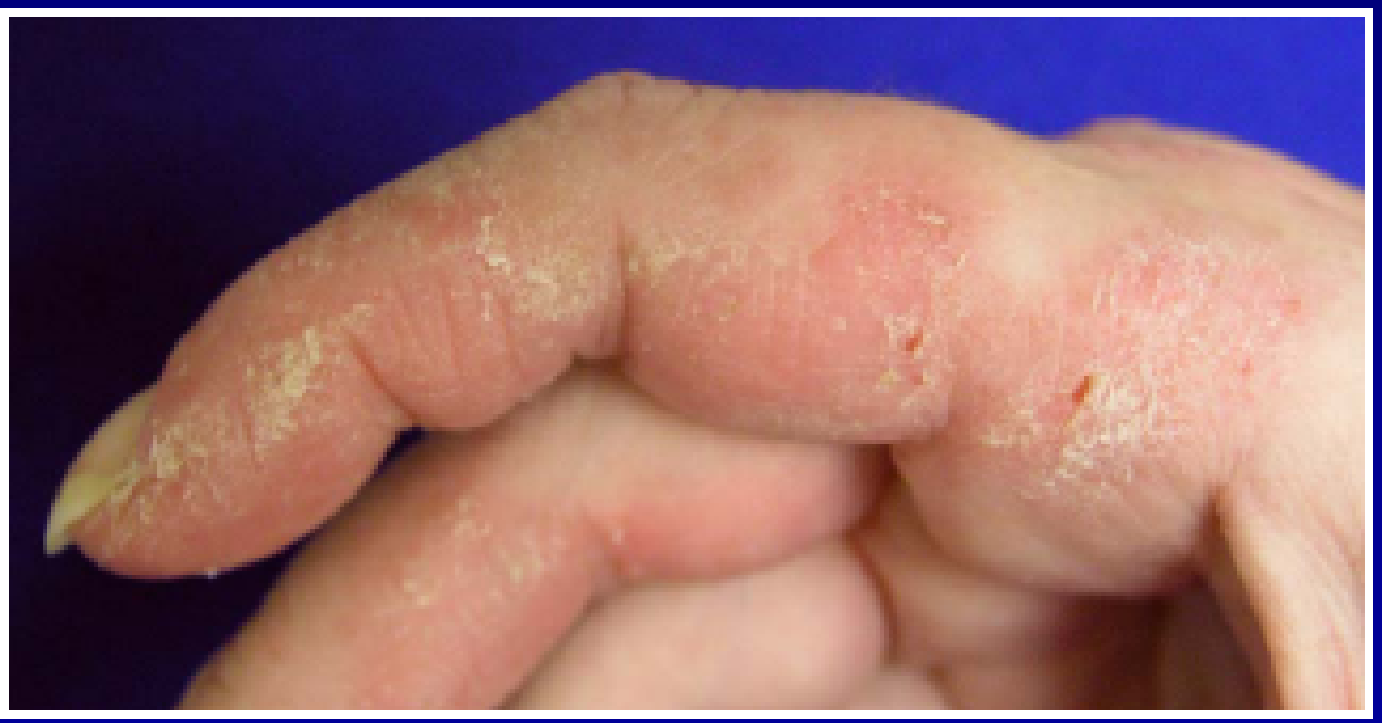 GOTTRON BELİRTİSİ;
SADECE RENK DEĞİŞİKLİĞİ OLMASI
DERMATOMİYOZİTTE KUTANÖZ VASKÜLİT BULGULARI
LÖKOSİTOKLASTİK VASKÜLİTİN  VARLIĞI ALTTA YATAN MALİGNİTE AÇISINDAN 
                                                           UYARICIDIR.
DEMATOMİYOZİTİN DİĞER DERİ LEZYONLARI
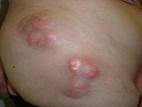 PM DE ÖLÜM SEBEBİ OLARAK KARDİYAK TUTULUMUN % 10-20     ARASINDA OLDUĞU BELİRTİLMİŞTİR.
Polİimiİyozit ve dermatomiİyozİitliİ olgularda iİnterstisyel akcİiğer hastalığı sıklığı
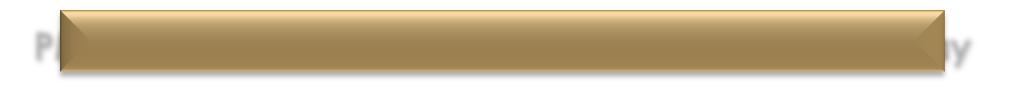 PM’li 184, DM’li 164 hasta, ortanca izlem süresi 34 ay
Marie I, et al. Arthritis Rheum 2011;63:3439-47
PM/DM/CADM’li olgularda pulmoner tutulum
Connors GR, et al. Chest 2010;138:1464-74
Matsushita, et al. J Rheumatol 2007;34:1012-8
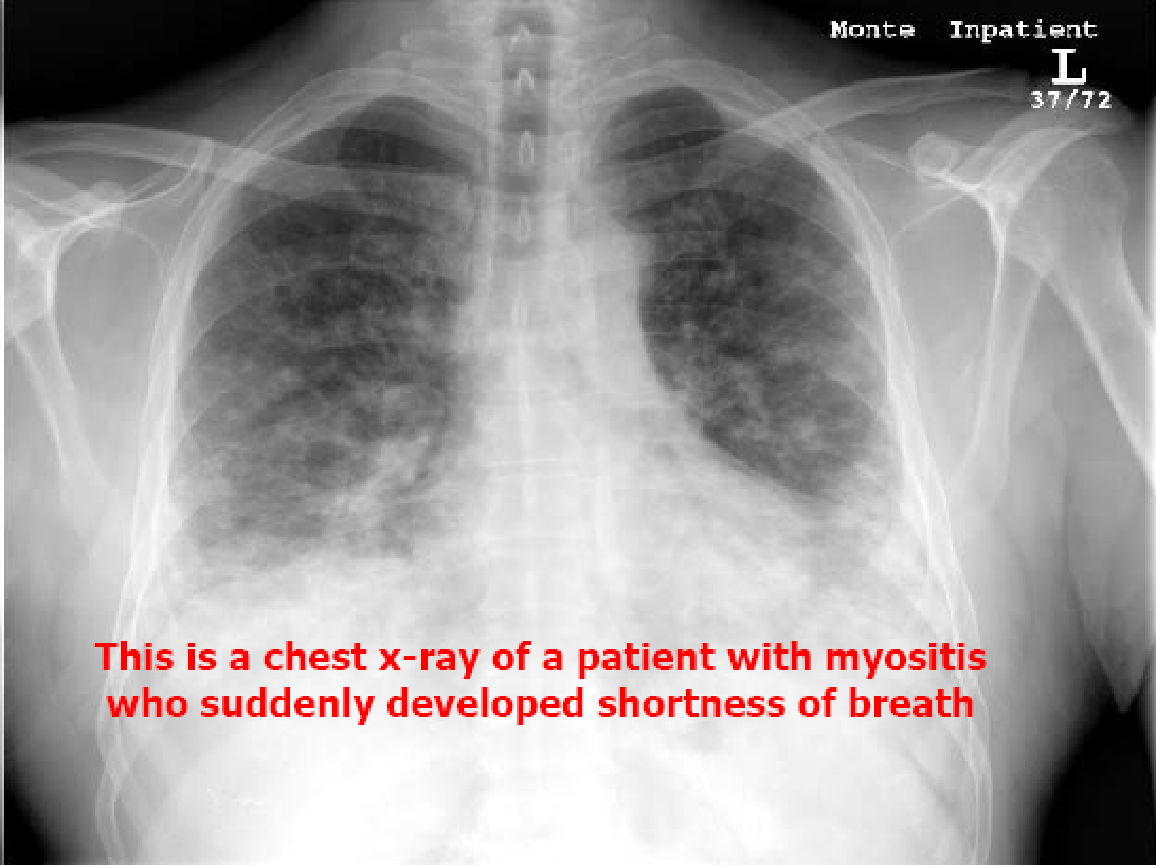 Aniden solunum zorluğu başlayan PM’li bir hastanın Akciğer grafisi
Marie I, et al. Arthritis Rheum 2011;63:3439-47
PM/DM ‘de LABORATUVAR BULGULARI
OTOİMMÜNİTE GÖSTERGESİ
İNFLAMASYON  GÖSTERGESİ
İNT.AKC. HAS. İLE BİRLİKTELİK
KAS HÜCRESİ YIKIMI  GÖSTERGESİ
MALİGNİTE İLE BİRLİKTELİK
Miyozit-spesifik antikorlar
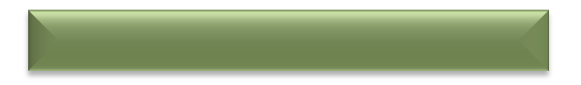 ANTİ-SENTETAZ ANTİKORLARI
Love LA, et al. Medicine 1991;70:360-74
Miyozit-spesifik antikorlar
Miyozit-ilişkili antikorlar
Love LA, et al. Medicine 1991;70:360-74
POLİMİYOZİTİN AYIRICI TANISI
NÖROPATİLER
GENETİK MUSKULER DİSTROFİLER
İNFLAMATUVAR MİYOPATİLER
AĞIR EGZERSİZ
MALİGN HİPERTERMİ
VASKÜLER CERRAHİ
KLOROKİN
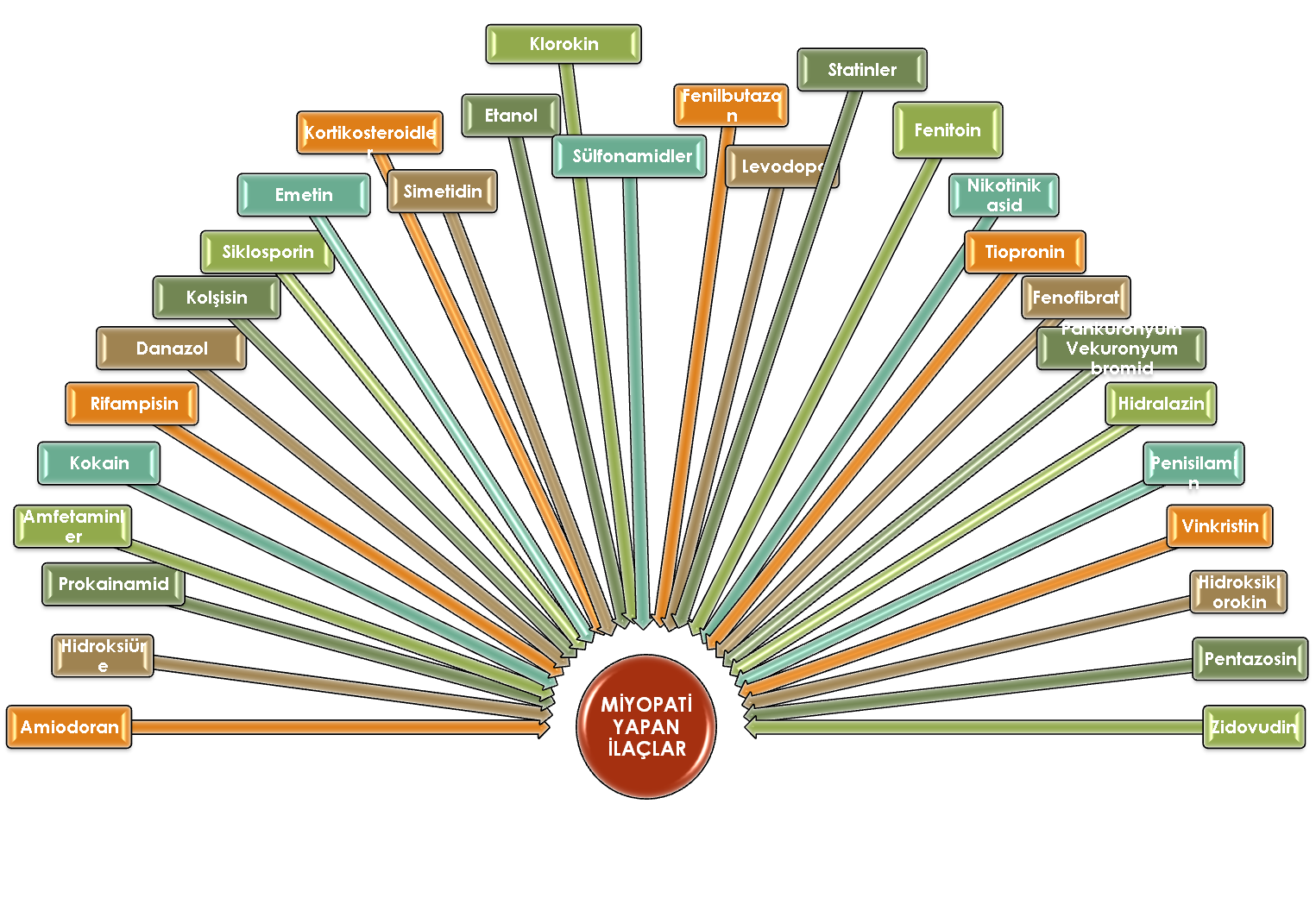 HİDROKSİKLOROKİN
*
*
FENİLBUTAZON
KS
ETANOL
*
SÜLFONAMİD
LEVODOPAN
*
KOLŞİSİN
*
KOKAİN
*
VİNKRİSTİN
AMFETAMİN
PROKAİNAMİD
STATİNLER
*
*
MİYOPATİ YAPAN İLAÇLAR
AMİODARON
*
POLİMİYOZİTTE TEDAVİ:
İNKLÜZYON CİSİM MİYOZİTİ
İNSİDANS:  2.24.9/106

CİNSİYET:
E/K=2-3/1

YAŞ :
50-70
Solorzano GE, et al
. Rheum Dis Clin N Am
 2011;37:173-83
Hilton-Jones D, et al. Neuromuscul Disord 2010;20:142-7
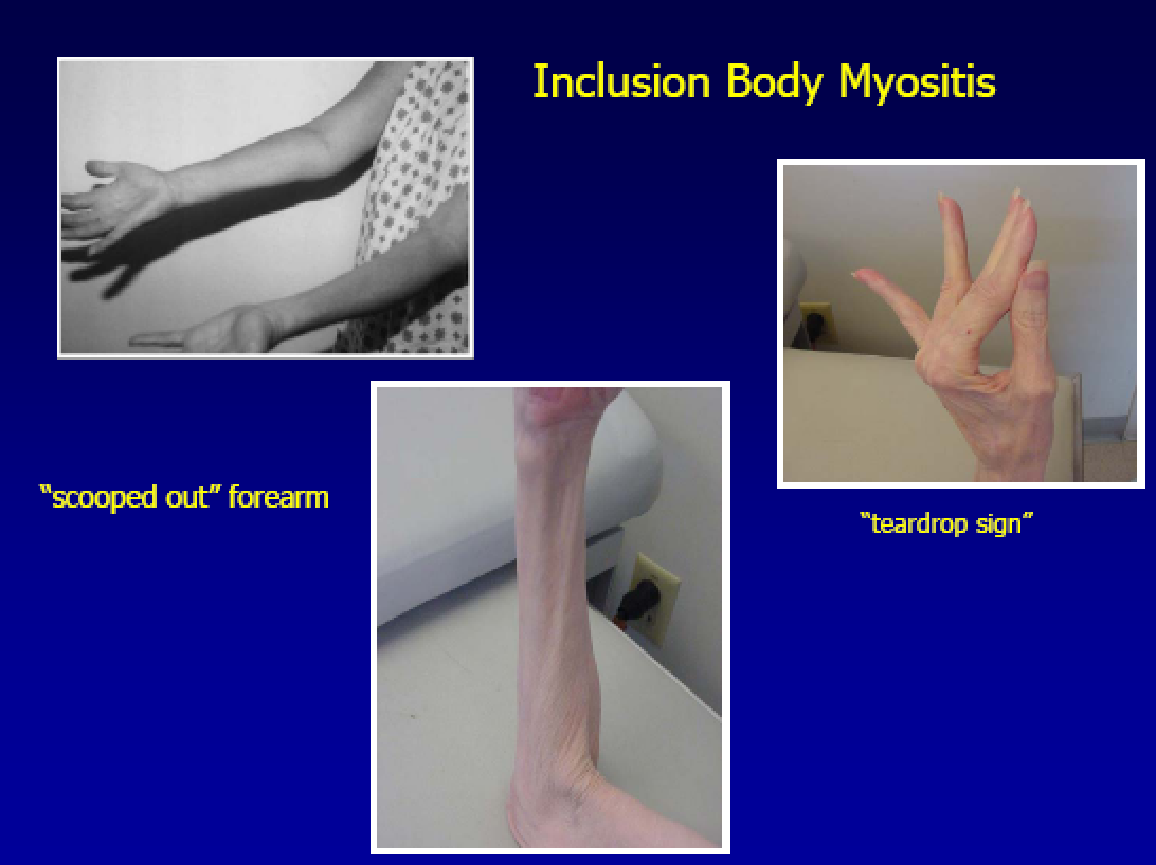 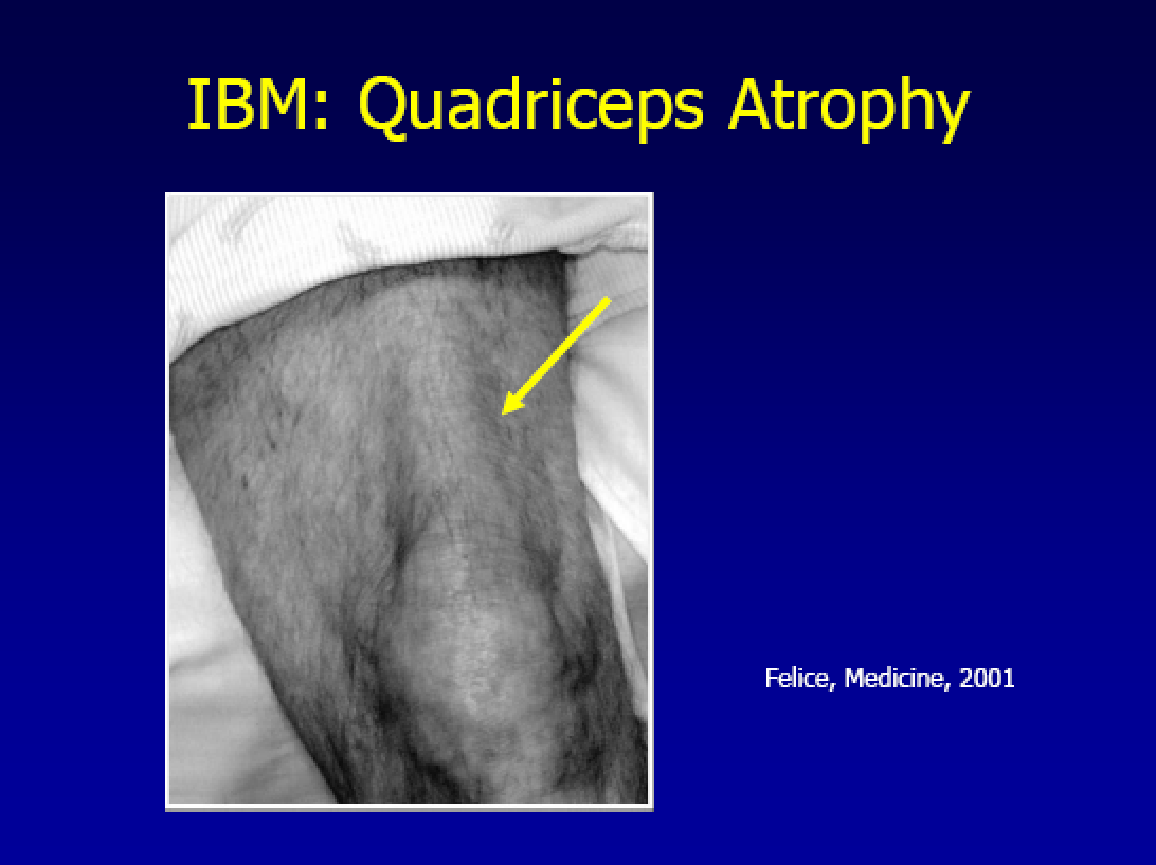 IBM’in Tedavisi zordur!
Nadir hastalıktır.
Tanı gözden geçirilmelidir:
Genetik miyopatiler
Toksik miyopatiler
STATİN İLİŞKİLİ İMMÜN ARACILI NEKROTİZAN MİYOPATİ
Mammen AL, et al.
 Nat Rev Neurol 2011;7:343-54
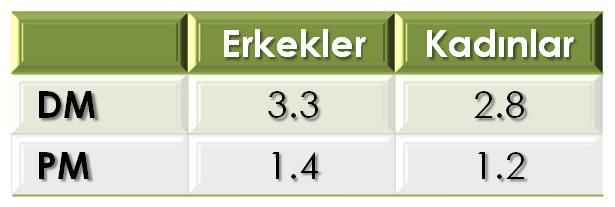 KANSER İLİŞKİLİ MİYOZİT (CAM):
DM VE PM’Lİ HASTALARDA GÖRÜLEN KANSER TİPLERİ     
                               FARKLILIK GÖSTERİR
KANSER RİSKİNİ ARTIRAN FAKTÖRLER
TEDAVİYE DİRENÇLİ CİLT BULGULARI (ÜLSER VE NEKROZ)
LÖKOSİTOKLASTİK VASKÜLİT BULGULARI

KAPİLLEROSKOPİK İNCELEMEDE KAPİLLER MORFOLOJİSİNDE BOZUKLUK

OTOANTİKORLARIN (ANA, ENA, PM-SCL, ANTİ-RO, ANTİ-U1-RNP, ANTİ-U3-RNP,ANTİ-KU GİBİ MİYOZİT İLİŞKİLİ ANTİKORLARIN VE ANTİ-SENTETAZ ANTİKORLARININ) NEGATİF OLMASI
ANTİ p155 ANTİKORUNUN POZİTİF OLMASI
                     Duyarlılık :% 70
                     Özgüllük: % 89
                     Negatif öngörücü değer: % 89
                     Tanısal OR: 18
REFRAKTER VEYA NÜKS MİYOZİT

SOLUNUM KASLARINI TUTAN AĞIR MİYOZİT

DİSFAJİ

NEKROZ, PERİUNGAL ERİTEM, V VEYA ŞAL BELİRTİSİ GİBİ CİLT BULGULARI
MİYOZİTLİ HASTALARDA MALİGNİTE TARAMASI    İÇİN           					ALGORİTMA
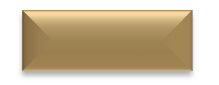 MİYOZİT
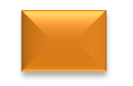 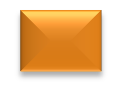 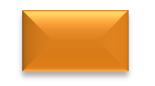 DM
PM
sIBM
CAM NADİR
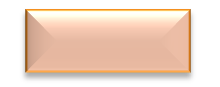 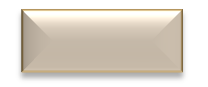 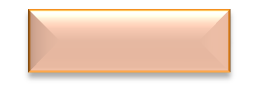 CAM sık
PET/CT*
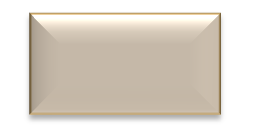 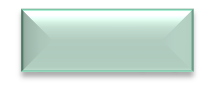 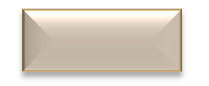 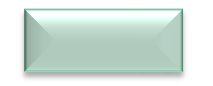 p155 (+)
PET/CT*
p155 (-)
Taramaya
gerek yok
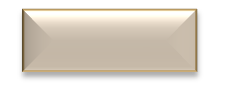 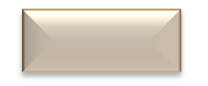 PET/CT**
PET/CT*
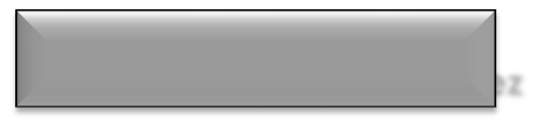 * Tanı sırasında bir kez
** 3-5 yıl süreyle yılda bir kez
Selva-O’Callaghan A, et al.
 Curr Opin Rheumatol 2010;22:627-32